The New York City Labor Market Implications of Covid-19 James A. Parrott Center for New York City Affairs at The New School JamesParrott@newschool.edu www.centernyc.orgNew York City Employment and Training CoalitionWorkforce Business CouncilOctober 29, 2020Funding support provided by Robin Hood Foundation, JPMorgan Chase Foundation, New York City Workforce Development Fund, New York Community Trust,  21st Century ILGWU Heritage Fund, and Consortium for Worker Education
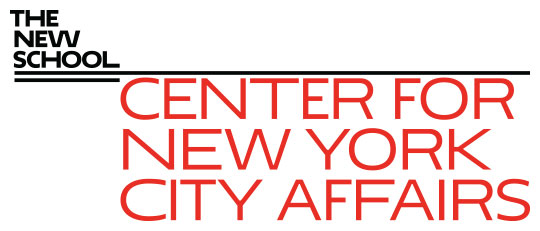 James A. Parrott, PhD   
Director of Economic and Fiscal Policies
Center for New York City Affairs
New School University
JamesParrott@newschool.edu
Covid-19 economy job losses not like a recession. Lop-sided impact hitting hardest at low-paying services; high-paying inds. spared.

Altogether, 1.2-1.3 million NYC residents (1/3 of total workforce) receiving unemploy. benefits.

Disproportionate impact on persons of color, young adults, immigrants, entry-level workers.

Small, locally-owned businesses in greater jeopardy than ever.
Economic Update:More precarious NYC economy than any time since the 1970s economic/fiscal crisis
Center for New York City Affairs
2
Covid economy not only hitting certain industries hard and jeopardizing business survival,
But, poses severe challenge to how NYC functions—threatens arts, tourism, Manh. office-using econ., const. & NYC tax base.
We risk losing many of the gains achieved in recent years with low unemployment, strong job growth, and historic wage gains.
In addition to enormous job losses, broader economic risks to NYC
Center for New York City Affairs
3
3 groups of industries
Essential: health care, food, public safety and services
Face-to-face: restaurants, retail, arts, transportation, construction, local services
Remote: finance and real estate; profession services; higher education; information
=> A new strain of inequality hitting hardest at low-wage workers, many of color.
The Covid-19 crisis economy
Center for New York City Affairs
4
Since Feb., total jobs in NYC declined more and have rebounded less than for the nation overall—NYC jobs still down 14% vs. 6% for U.S.
Center for New York City Affairs
5
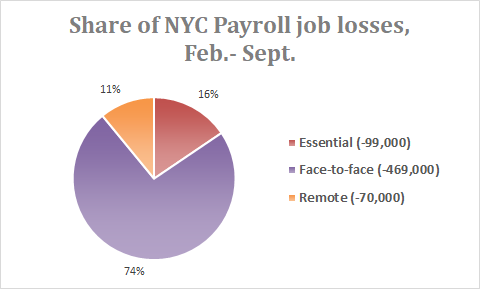 Note: self-employed and independent contractors have lost 500,000 +  jobs 
not included in the payroll job numbers.
Center for New York City Affairs
6
3 charts showing NYC monthly payroll jobs change, Feb.-Sept. 2020
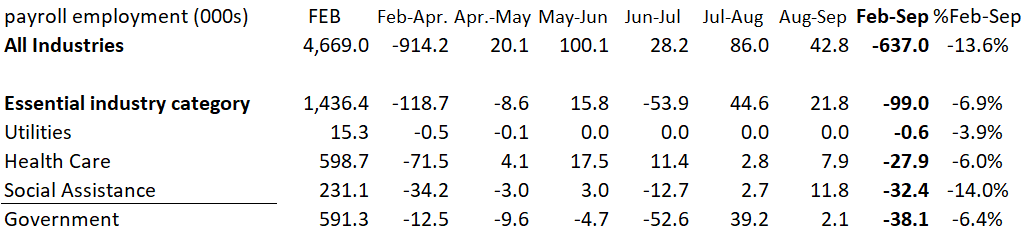 Center for New York City Affairs
7
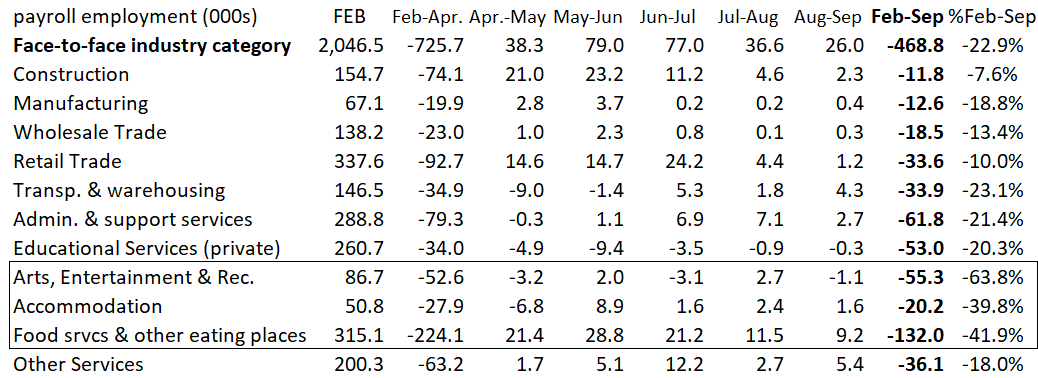 Center for New York City Affairs
8
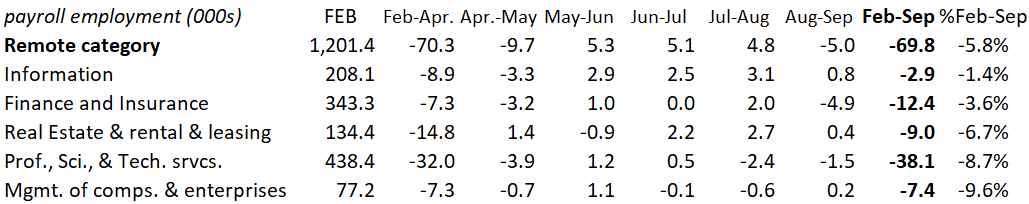 Center for New York City Affairs
9
NYC industries with greatest job losses vs. the U.S. are all face-to-face industries
The reason NYC’s job losses are twice the national average is largely rooted in 5 industries, and related to arts, tourism and office jobs:
Transportation
Admin. srvcs (temp agencies & bldg. srvcs.)
Arts & entertainment
Hotels & restaurants
Retail
Center for New York City Affairs
10
NYS continuing weekly UI claims to Oct. 10; NYC now accounts for 57% of statewide total.
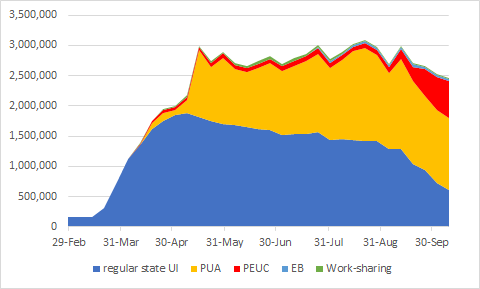 Center for New York City Affairs
11
Official NYC unemployment rate vs. UI claims as % of February labor force, September 2020
Center for New York City Affairs
12
CNYCA Covid-19 Economic Recovery Project
Analyze nature and magnitude of job displacements to inform NYC & NYS policy (UI , workers comp, small business aid, tax & budget issues)

Inform workforce development organizations regarding return to work, health & safety, training needs, and demand-side policies
Center for New York City Affairs
13
The road from here?
Center for New York City Affairs
14